Ogrzewanie budynków
niekonwencjonalne metody
Dziś będziemy pracowali metodą Web Quest.

Przygotowane zajęcia zajmą około 10 godzin i pozwolą się wam zapoznać z zaletami wymaganiami prawnymi dotyczącymi metod ogrzewania domów. 

Będziecie mieli też możliwość przetestowania swoich umiejętności prezentowania oferty klientom – przygotujecie prezentację zachęcająca klienta do wyboru zadanego źródła ogrzewania. 

Będziecie pracowali w grupach, by nauczyć się współpracy i mieć okazje do wymiany swoich spostrzeżeń z kolegami.
Wprowadzenie – informacje dla uczniów
Sugerowany czas na realizacje WQ: 
Uczniowie nad realizacją procesu będą pracowali 10 godzin lekcyjnych
Kryteria oceny:
Ocenie podlegać będzie stopień wyczerpania tematu, należy przygotować i ukierunkować uczniów na odpowiednią wiedzę, która zapewni maksymalną ocenę (5). Przekroczenie tego poziomu – ocena 6. 
Ewaluacja:
Nauczyciel pomoże uczniom przeanalizować treści wspólnie z nimi, aż do momentu ich zrozumienia przez uczniów. Będzie służyć im pomocą, radą, wyjaśnieniami, a nie gotowymi rozwiązaniami. Taka metoda będzie dobrą formą wdrażania do samodzielnego działania i twórczego myślenia.
Wprowadzenie – informacje dla nauczyciela
Będziecie pracować w grupach. Każda z grup wcieli się w pracowników firmy instalacyjnej. 

Zgłosił się do was klienci, którzy chcą zamówić ogrzewanie do domu. Każda z grup przygotuje i przedstawi klientowi (nauczyciel) prezentację z ofertą na wykonanie ogrzewania nowobudowanego domu.
ZADANIE
W swojej prezentacji:
Opiszcie co wpływa na efektywność cieplna domu.
Opiszcie zadane źródło ciepła i porównajcie go do tradycyjnego ogrzewania.
Przedstawcie zalety takiego źródła.
Przybliżcie jak wygląda montaż i późniejszy serwis. Spróbujcie określić koszty.
Zaproponujcie urządzenia kilku producentów.
ZADANIE
Zadane do zaprezentowania źródła alternatywnego ogrzewania z których możecie wybrać temat prezentacji to:

Kotły na biomasę
Pompa ciepła
Kolektory słoneczne
Rekuperacja
ZADANIE
PROCES
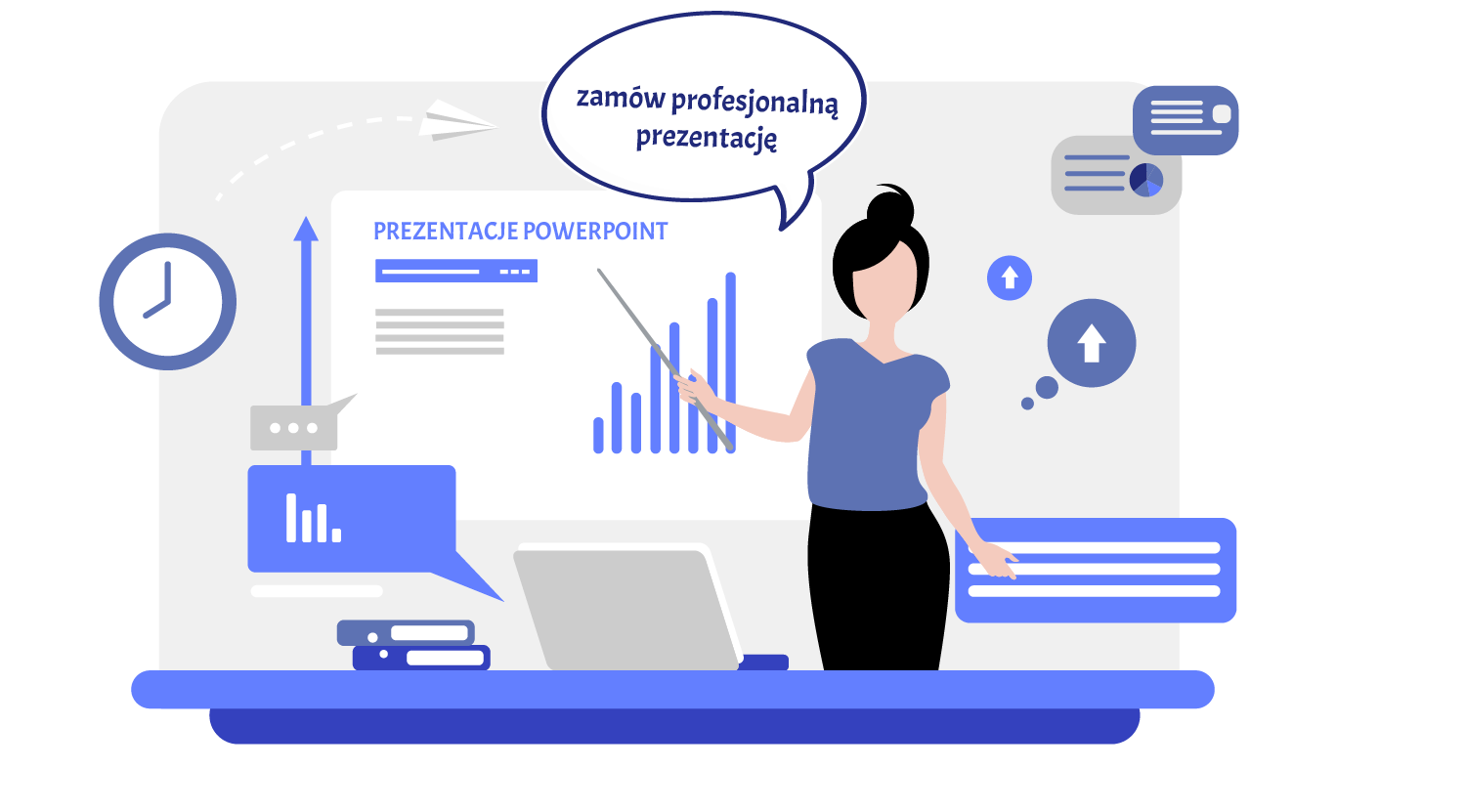 Podstawy pracy z GKB
Kolor ma znaczenie:

standardowe (GKB) ogólnego przeznaczenia grubości 9,5 lub 12,5 mm. Tego rodzaju płyty mogą być stosowane w pomieszczeniach o wilgotności względnej powietrza mniejszej niż 70%. Można z nich wykonywać łuki, których promień wynosi minimum 60 cm. 
impregnowane (GKBI) - otrzymane są w wyniku dodatkowej hydrofobizacji gipsu. Mogą być stosowane w pomieszczeniach o wilgotności powietrza okresowo (do 10 godzin na dobę) zwiększonej, ale nie przekraczającej 85%, pod warunkiem pokrycia całej powierzchni materiałem odpornym na wilgoć (glazura przyklejona klejem wodoodpornym, z wykończeniem spoin materiałem wodoodpornym, wykładzina ścienna z PVC, malowanie hydrofobowe) oraz stosowania wentylacji. Standardowa grubość płyty wynosi 12,5 mm.
Źródła
http://www.e-izolacje.pl/a/rodzaje-plyt-gipsowo-kartonowych-4341.html
https://knauf.pl/systemy-suchej-zabudowy-knauf
https://lodz-remont.pl/plyty-karton---gips
https://budujemydom.pl/wykanczanie/sciany-wewnetrzne/a/22286-wykanczanie-scian-i-sufitow-plytami-g-k-instrukcja-montazu
http://suchazabudowa.pl/data/Edukacja_SSZ/Wydawnictwa/Poradnik_dla_ucznia.pdf
https://przepisnadom.pl/artykul/jak-dobrze-wykonczyc-plyty-g-k
https://budujemydom.pl/wykanczanie/sciany-wewnetrzne/a/181-jakie-sa-zalety-i-wady-plyt-gipsowo-kartonowych
https://www.budujesz.pl/wiadomosc/tynkowanie-czy-plyta-gipsowa-co-lepsze/7240/
EWALUACJA
EWALUACJA
Poszerzyliście swoją wiedzę na temat metod ogrzewania budynków.
Utrwaliliście wiedze o tym jak są zalety poszczególnych metod.
Nauczyliście się jak prezentować swój pomysł klientowi i jak sporządzić ofertę. 
Mogliście w ciekawy sposób utrwalić Waszą wiedzę z obsługi pakietu Office oraz zawodową. 
Uczyliście się planowania i organizacji własnej pracy.
Wnioski
Mieliście okazję wykorzystać zdobytą wiedzę do sporządzenia reklamy usługi, którą w przyszłości możecie oferować.
Uczyliście się współpracy w grupie i pracy samodzielnej.
Nauczyliście się wykorzystywać Internet jako źródło informacji. 
Mogliście Waszą pracę zaprezentować na forum klasy i podzielić się swoją wiedzą i umiejętnościami.
Wnioski